География России
Экономические   районы
Центрально – Черноземный район
навигация
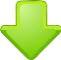 Визитка
состав
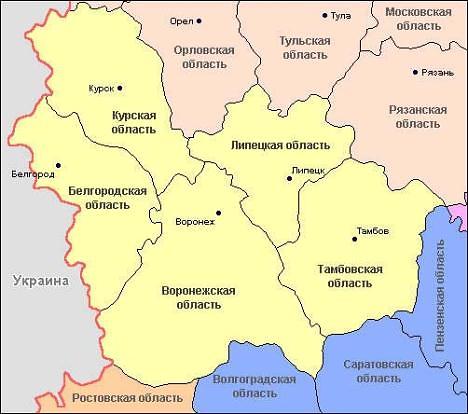 1
2
4
3
5
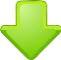 Экономико-географическое положение
Занимает весьма выгодное транспортно-географическое положение и обладает развитым транспортным комплексом: по густоте транспортной сети он существенно превышает средние показатели по России.
Удобно расположен по отношению к топливно-энергетическим базам Поволжья, Северного Кавказа и Украины.
Расположен в Европейской части России. Занимает центральное положение в черноземной полосе Русской равнины.
ЭГП района одно из самых выгодных в стране. Он граничит с ведущим промышленным районом страны — Центральным и удобно расположен по отношению к топливно-энергетическим базам Поволжья, Северного Кавказа, Украины
Для него характерна высокая степень развития транспортной инфраструктуры (его пересекают многие линии железных и автомобильных дорог, ЛЭП, трубопроводов).
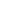 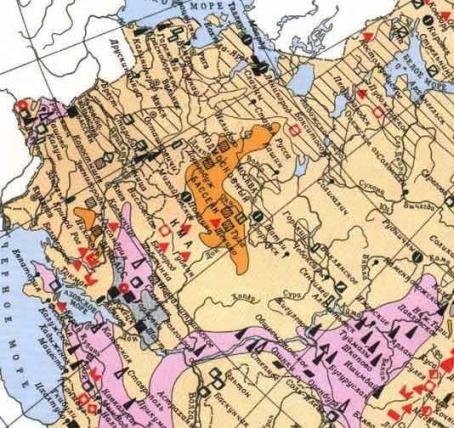 Центральный
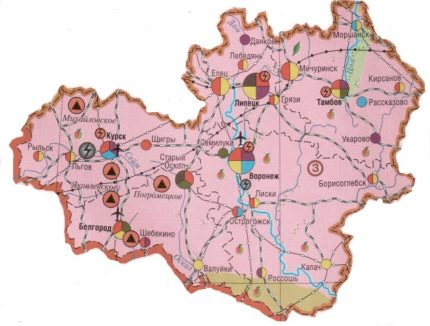 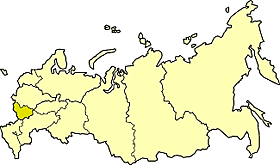 Украина
Поволжский
Северо-Кавказ-ский
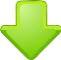 Экономико-географическое положение
Занимает весьма выгодное транспортно-географическое положение и обладает развитым транспортным комплексом: по густоте транспортной сети он существенно превышает средние показатели по России.
Удобно расположен по отношению к топливно-энергетическим базам Поволжья, Северного Кавказа и Украины.
Расположен в Европейской части России. Занимает центральное положение в черноземной полосе Русской равнины.
ЭГП района одно из самых выгодных в стране. Он граничит с ведущим промышленным районом страны — Центральным и удобно расположен по отношению к топливно-энергетическим базам Поволжья, Северного Кавказа, Украины
Для него характерна высокая степень развития транспортной инфраструктуры (его пересекают многие линии железных и автомобильных дорог, ЛЭП, трубопроводов).
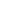 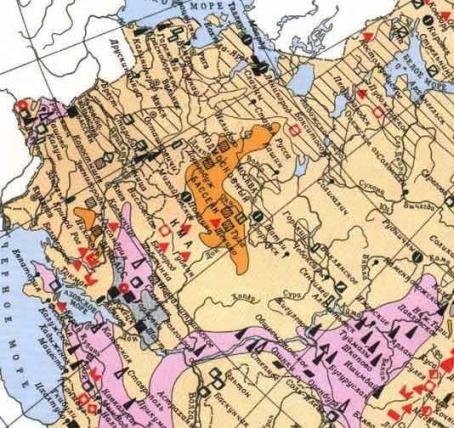 Центральный
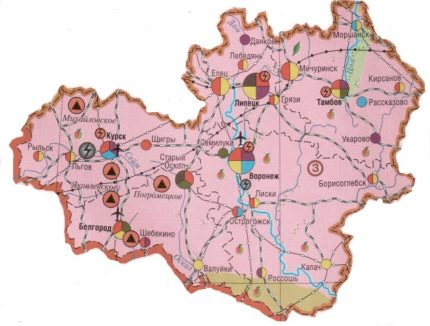 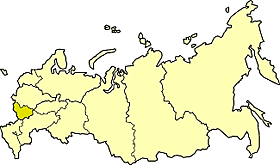 Украина
Поволжский
Северо-Кавказ-ский
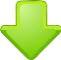 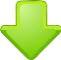 Население
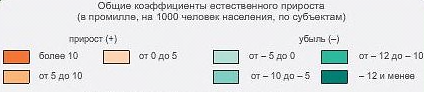 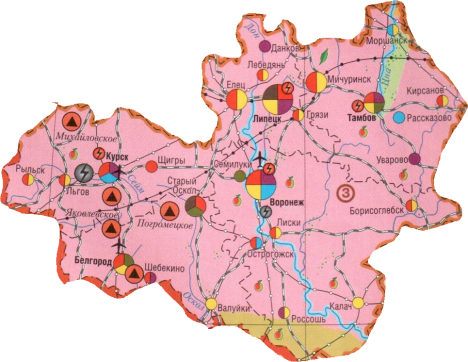 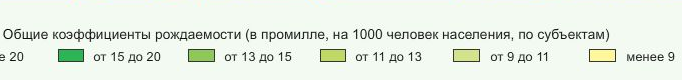 Сложная демографическая ситуация наиболее  остро  сказалась  на  трудовых  ресурсах, занятых в сельскохозяйственном производстве, так как в  течение  почти  двух десятилетий происходил интенсивный отток населения в  основном  из  сельской местности.  В  последние  годы  ситуация  несколько   улучшились   за   счет небольшого увеличения рождаемости в 1985-1987 гг. и за счет  иммигрантов  из районов межнациональных  конфликтов  и  русскоязычного  населения  из  стран
ближнего зарубежья (коэффициент миграционного прироста  в  регионе  –  самый высокий в стране).
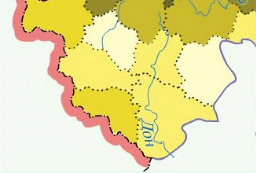 По данным переписи 2010 г. – 7,3  млн. человек
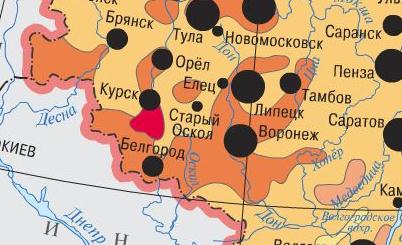 8
5
2
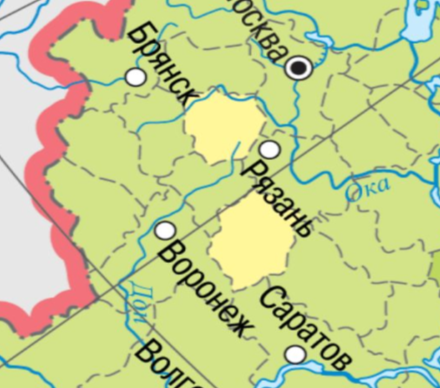 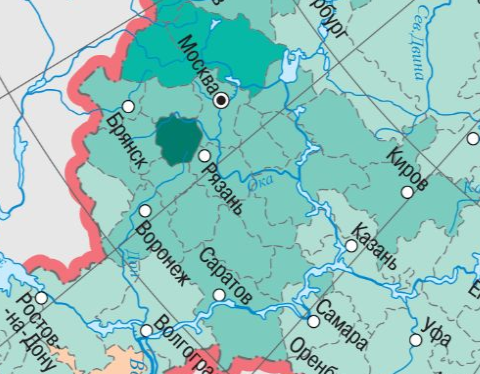 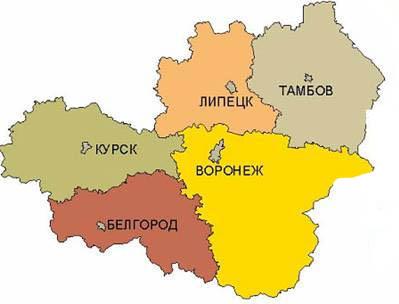 63,7
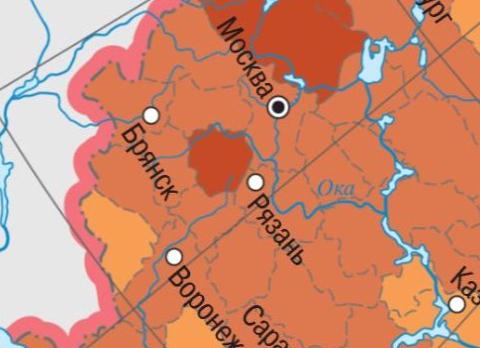 65,3
58,7
3
7
1
1, 1 млн.чел.
6
66,2
65,5
4
1, 2 млн.чел.
1, 1 млн.чел.
1. Воронеж 991 тыс.чел. 
2. Липецк    508 тыс.чел. 
3. Курск       416 тыс.чел. 
4. Белгород 363 тыс.чел. 
5. Тамбов     281 тыс.чел. 
6. Старый Оскол 257 тыс.чел. 
7. Губкин      120 тыс.чел. 
8. Елец         108 тыс.чел.
2, 3 млн.чел.
64 % населения проживает в городах
1, 5 млн.чел.
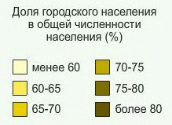 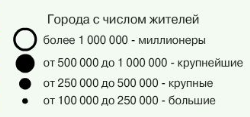 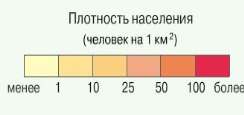 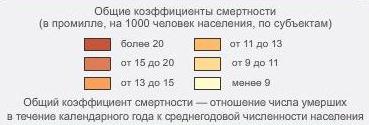 смертность
ЕП
рождаемость
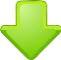 [Speaker Notes: Информация появляется при первом щелчке на прямоугольник  и исчезает при повторном щелчке на этот же прямоугольник.]
Степень благоприятности  по климатическим условиям высокая, однако она осложняется значительной экологической напряженностью в промышленных районах.
Природные   условия и  ресурсы
Рельеф почти однороден. Его западная часть — пологая и невысокая Среднерусская возвышенность. На востоке — плоская низменная Окско-Донская равнина
Крупнейший в стране железорудный бассейн, который эксплуатируется с 60-х гг. XX в.. Главные месторождения — Лебединское и Михайловское — находятся в Белгородской и Курской областях.
Мягкий умеренный континентальный климат        с теплым летом и многоснежной зимой.
Главное природное богатство – чернозем. Естественная растительность лесостепной и степной зон (ковыль, типчак) и травы практически отсутствует.
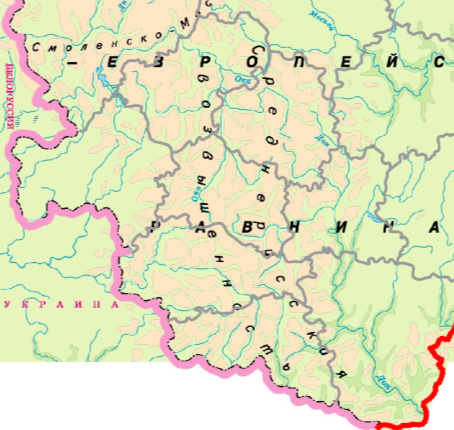 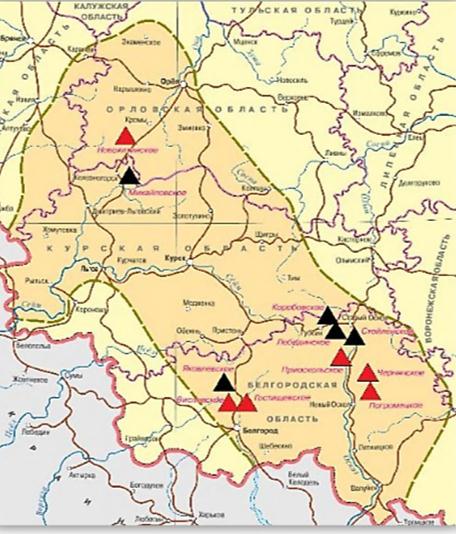 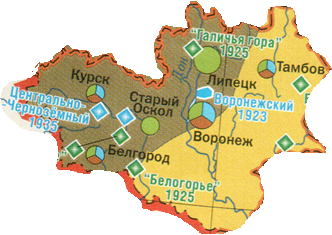 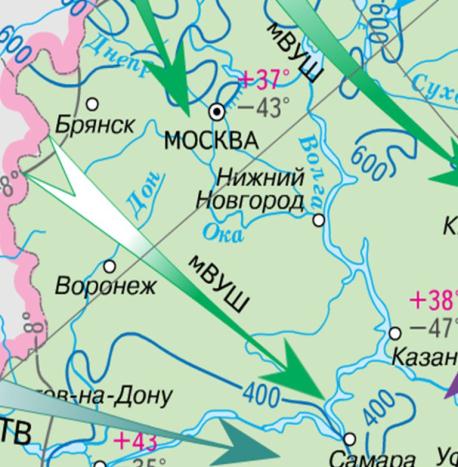 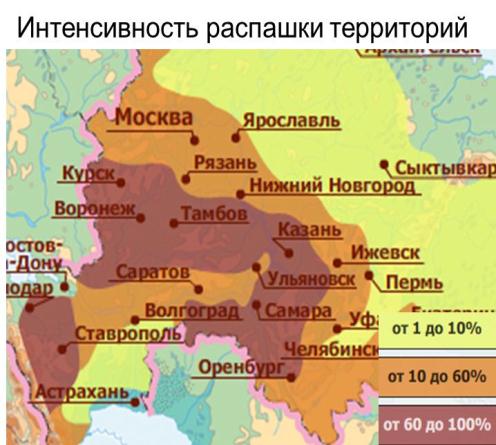 Воздействие промышленных центров
на атмосферу

на гидросферу

на литосферу
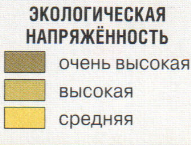 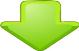 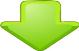 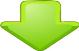 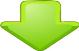 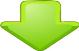 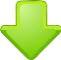 Промышленность
Машиностроение
Горнодобывающая
Черная металлургия
Пищевая
Химическая
Прочие  отрасли
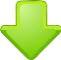 Горнодобывающая промышленность
Курская магнитная аномалия (КМА) - это самый мощный в мире железорудный бассейн. Здесь находятся залежи примерно 200-210 млрд. тонн, что составляет около 50% железорудных запасов на планете.
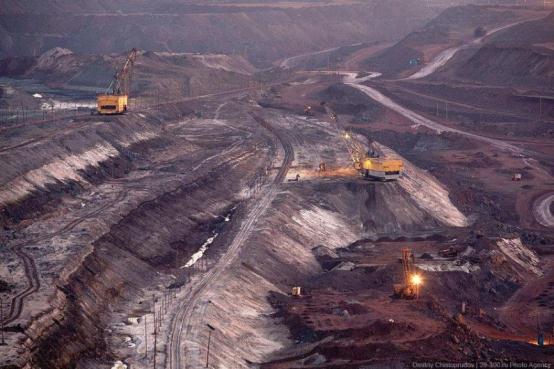 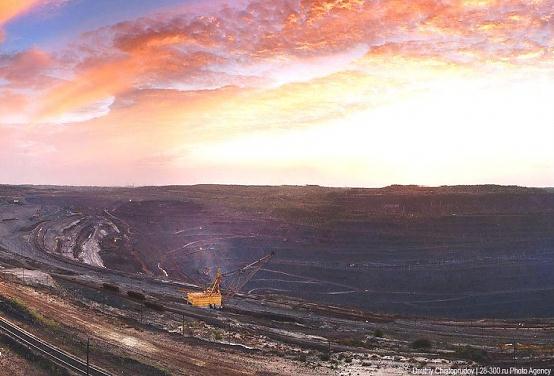 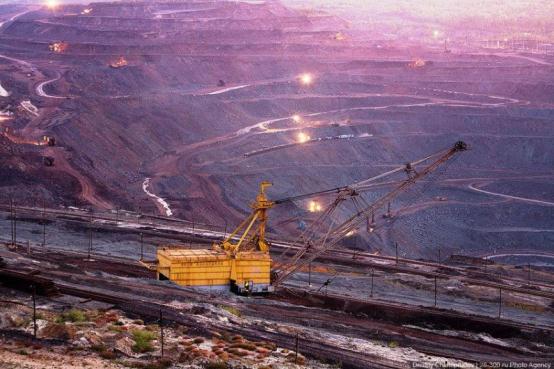 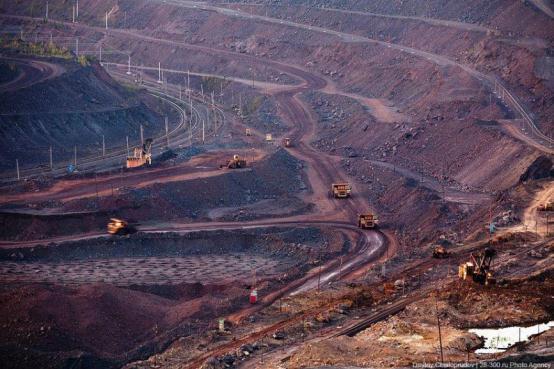 Границы запасов простираются на 160 тыс. кв. км. 
Михайловское месторождение КМА разрабатывается с 1960 года и является одним из ведущих российских производителей железно-рудного сырья.
Добыча руды осуществляется открытым способом при помощи взрывания, экскавации и транспортировки горной массы автомобильным и железнодорожным транспортом.
Михайловский горно-обогатительный комбинат производит около 20 % отечественного железорудного сырья, на его долю приходится 25 % общероссийского производства окатышей.
Попутно добывается нерудное минеральное сырье – песок, мел, кристаллические сланцы, которое с помощью внутреннего железнодорожного транспорта отгружается потребителям.
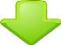 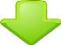 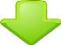 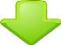 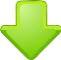 Черная   металлургия
В промышленном комплексе Центрально-Черноземного района ведущее место занимает черная металлургия, являющаяся отраслью рыночной специализации
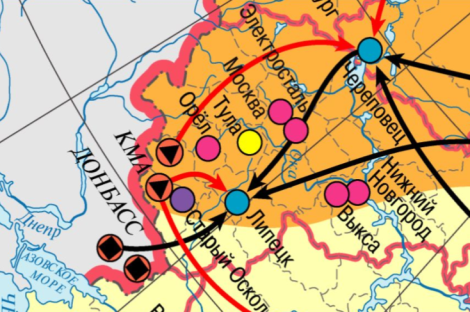 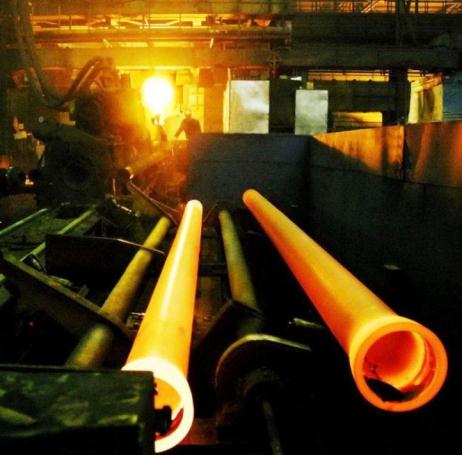 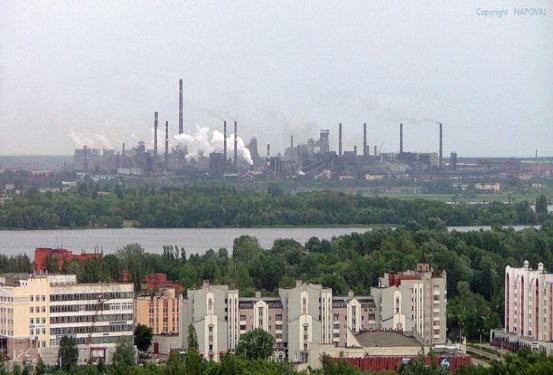 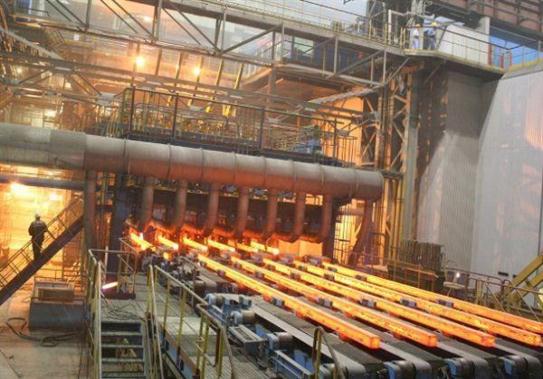 Оскольский электрометаллургическим комбинат единственный в стране, который выпускает сталь и прокат по бездоменной схеме методом прямого восстановления железа. Использование этой технологии позволяет получать металл высочайшего качества.
ОАО  "Липецкий металлургический завод" Свободный сокол" - старейшее предприятие металлургии центра России стандартам. Является единственным в России и других странах СНГ производителем центробежнолитых труб из высокопрочного чугуна с шаровидным графитом.
Черная металлургия региона представлена Новолипецким металлургическим комбинатом и заводом «Свободный Сокол», расположенными в Липецкой области и   Оскольским электрометаллургическим комбинатом – в Белгородской области.
Новолипецкий комбинат является основным поставщиком в России автолистовой и трубной стали.  Ряд видов проката, выпускаемых АО «Новолипецкий комбинат», отвечает мировым стандартам.
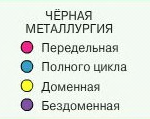 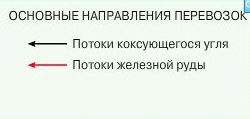 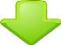 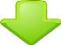 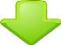 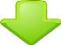 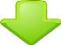 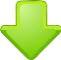 Машиностроение
Машиностроение  является    отраслью   рыночной   специализации  и   характеризуется    многоотраслевой структурой.
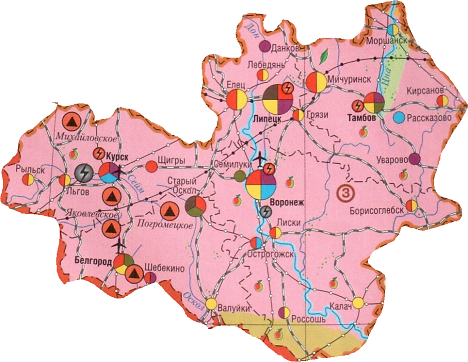 5
2
3
1
Тамбов
Липецк
4
Курск
Воронеж
Белгород
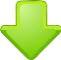 Воронеж
Размещение  машиностроительного   комплекса   в регионе отличается крайней неравномерностью  и  сосредоточено  в  основном  в
Воронежской области (42 % от общего  выпуска  продукции).
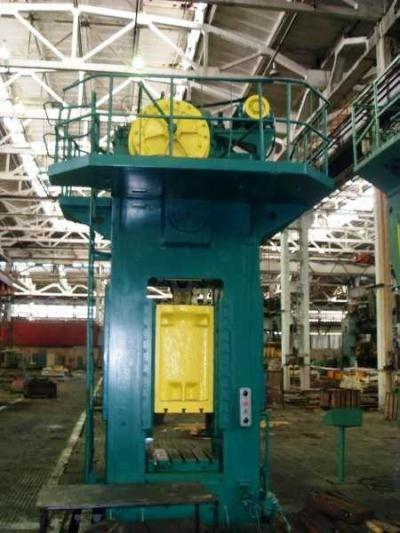 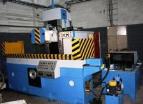 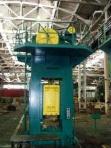 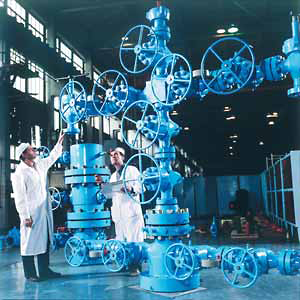 Нефтегазовое оборудование
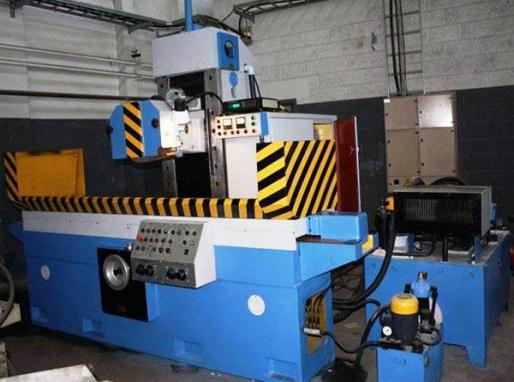 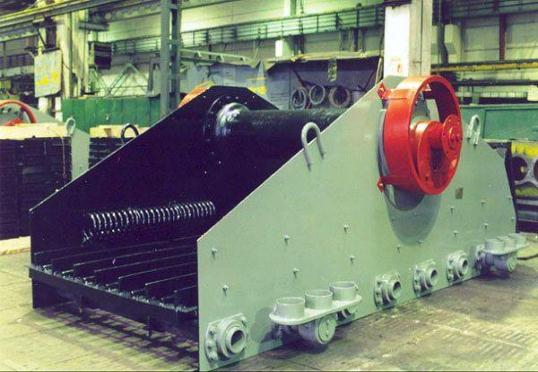 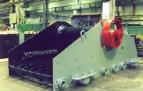 Мостовые  конструкции
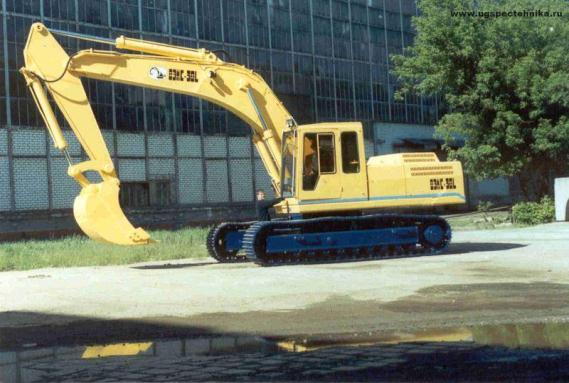 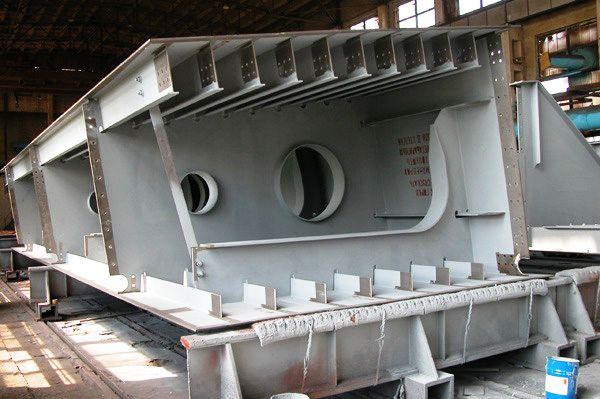 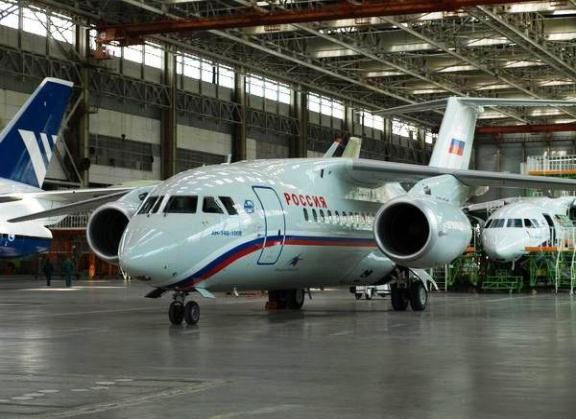 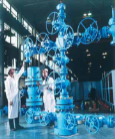 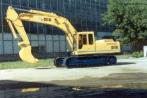 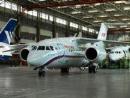 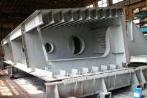 Кузнечно-прессовое оборудование
Станкостроение
Самолетостроение
Горно-шахтное оборудование
Экскаваторы
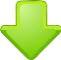 Липецк
Машиностроение: тракторы, бытовые холодильники и стиральные машины,  металлорежущие станки, деревообрабатывающие станки, центробежные насосы, тракторные культиваторы.
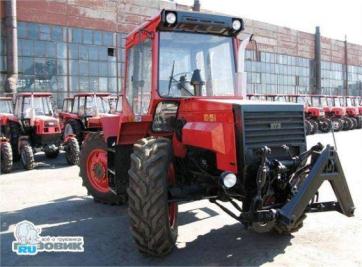 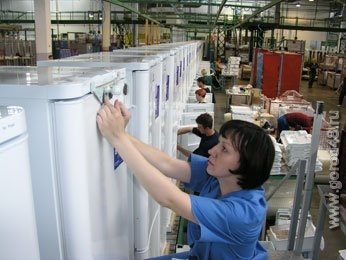 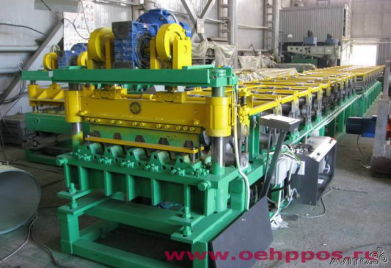 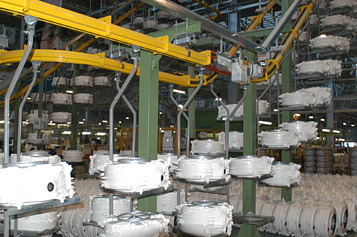 Станкостроение
Холодильники «Стинол»
Тракторостроение
Стиральные машины «Индезит»
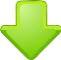 Курск
Машиностроение: генераторы и передвижные электростанции, аккумуляторы, нефтепромысловое и геологоразведочное оборудование, радиоизмерительная аппаратура и средства вычислительной техники, медицинская аппаратура и контрольно-кассовые аппараты, подшипники.
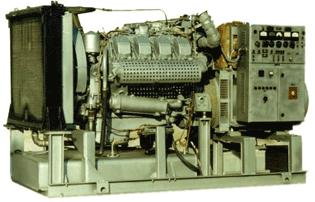 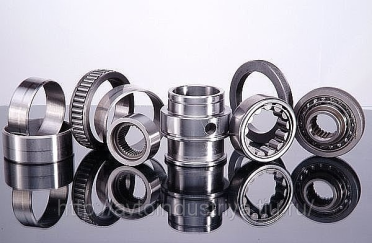 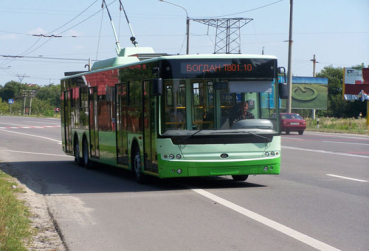 Сборка  троллейбусов
Подшипники
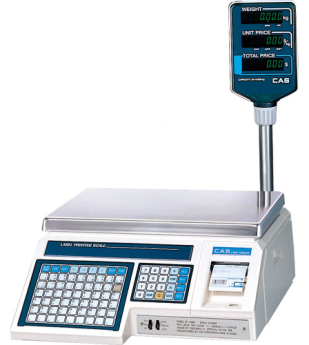 Весы
Генераторы
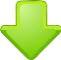 Белгород
Машиностроение: огромный спектр продукции -  от паровых котлов и горно-обрабатывающего оборудования до комплектующих деталей.
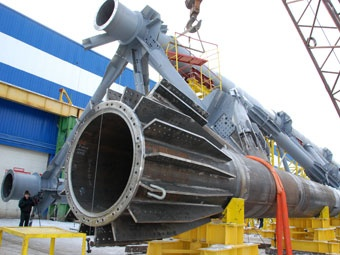 Металлоконструкции
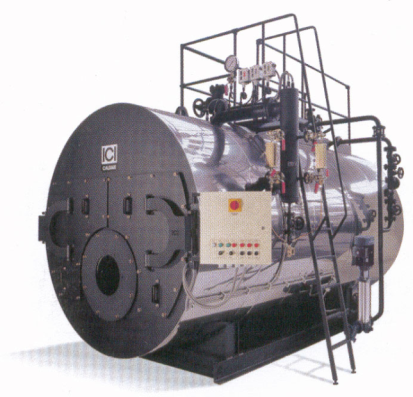 Горно-шахтное оборудование
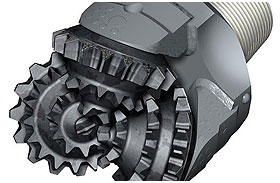 Паровые  котлы
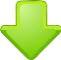 Тамбов
Машиностроение: химическое оборудование, комплектующие детали и запасные части к автомобилям и тракторам,  вагоны, приборы , бытовые холодильники, кузнечно-прессовые машины .
Химическое  оборудование
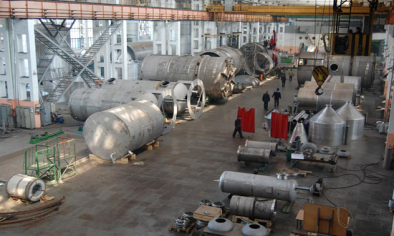 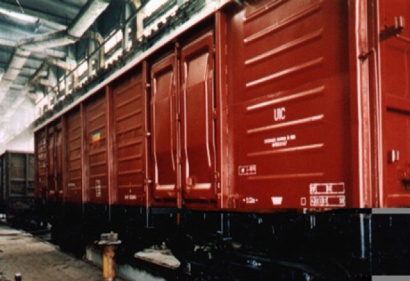 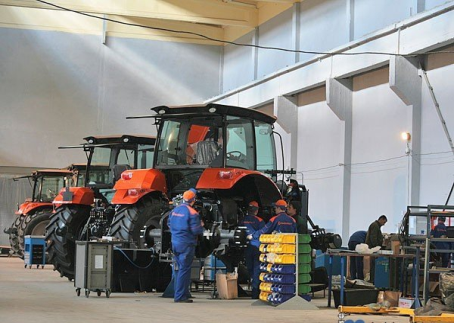 Вагоностроение
Сборка тракторов и комбайнов
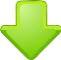 Химическая  промышленность
Является    отраслью   рыночной   специализации  и   характеризуется    многоотраслевой структурой.
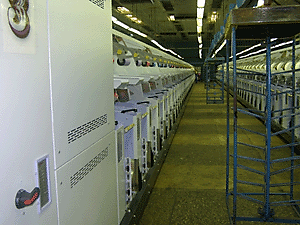 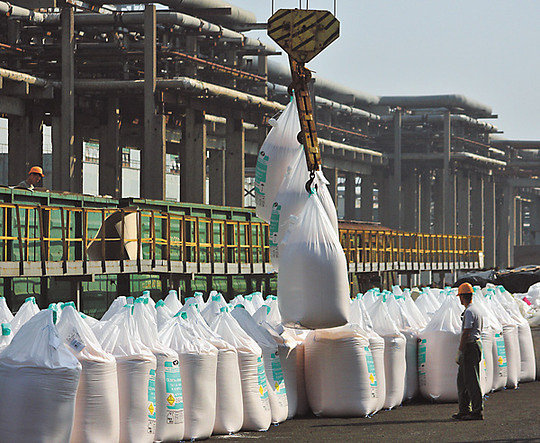 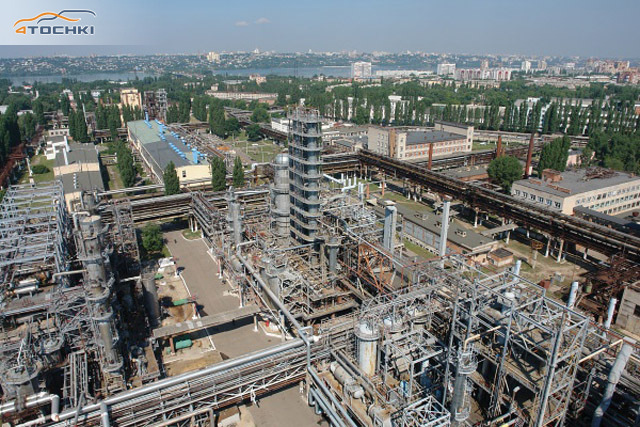 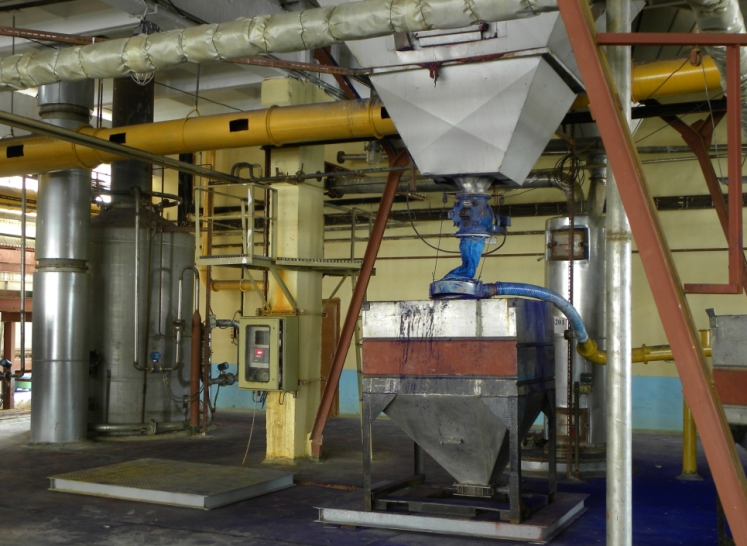 Воронеж. Производство синтетических каучуков
Тамбов. Производство органических пигментов и красителей
Курск. Производство синтетических волокон и нитей
Липецк. Производство  азотных удобрений
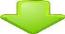 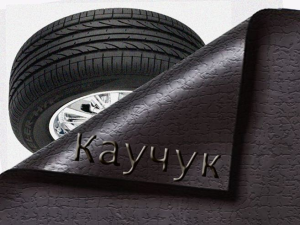 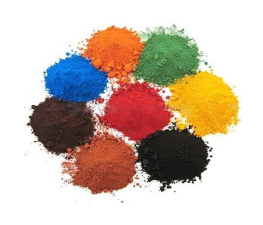 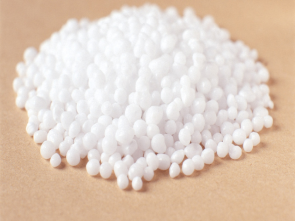 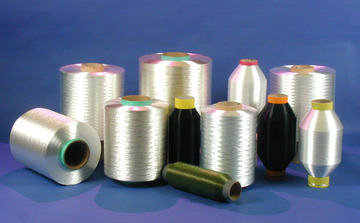 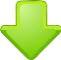 Пищевая  промышленность
Полностью обеспечена местным сельскохозяйственным сырьем.
Свеклосахарная – главная отрасль пищевой индустрии
Мукомольно-крупяная промышленность
Воронеж. Производство  подсолнечного масла.
Маслосыродельная  и мясная – новые отрасли для района
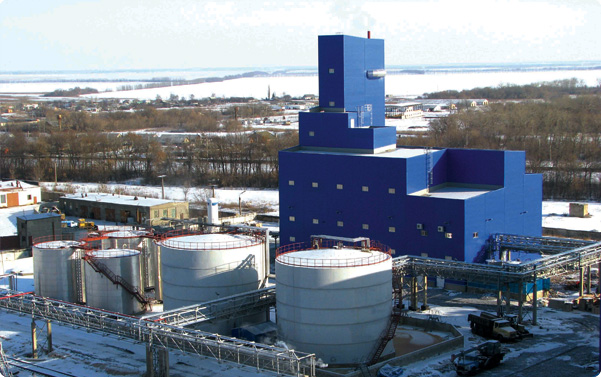 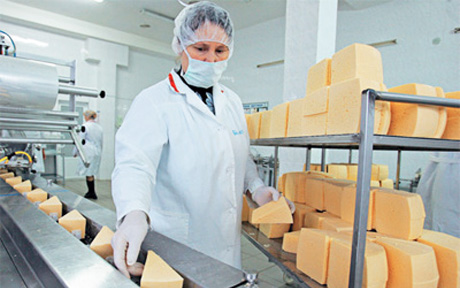 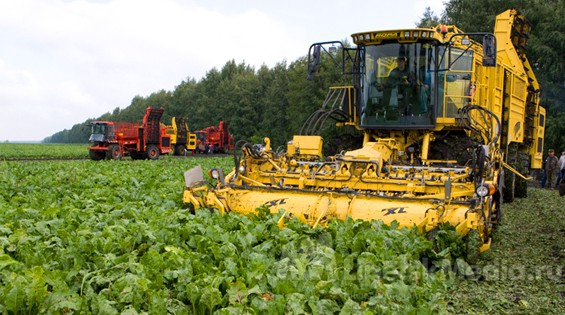 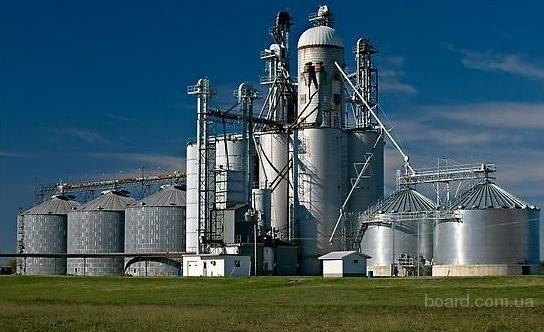 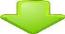 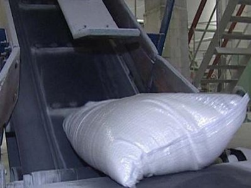 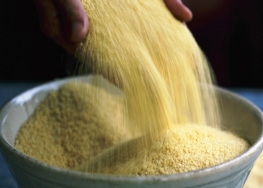 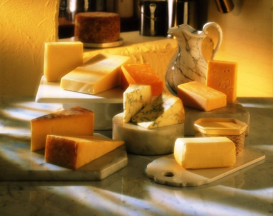 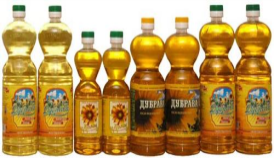 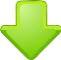 Строительная индустрия
Атомная энергетика
Развивается на богатой и разнообразной собственной сырьевой базе
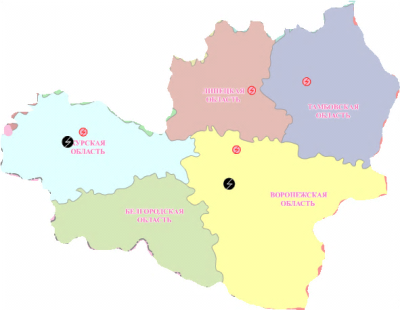 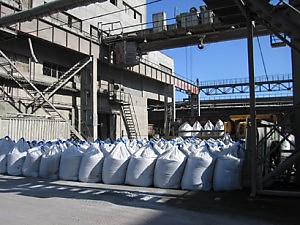 Курская
Нововоронежская
80 % энергии в районе от АЭС
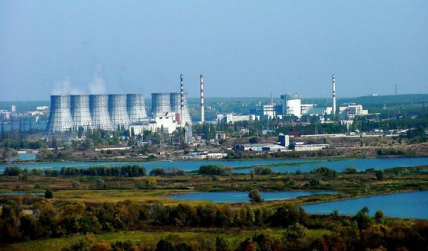 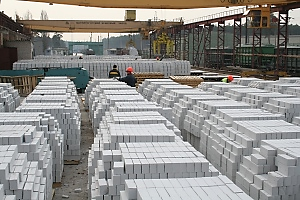 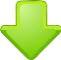 Сельское   хозяйство
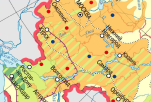 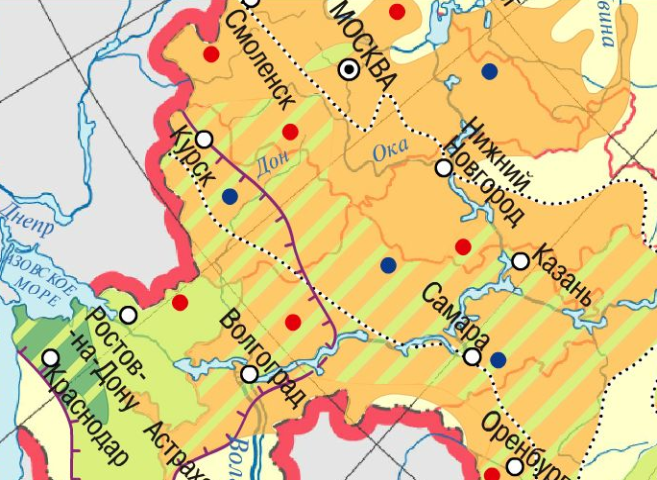 Растениеводство
Специализацию сельского хозяйства района определяет производство зерна.
ЦЧР – крупный производитель овощных и технических культур.
В  Черноземье  большие  посевы  сахарной  свеклы.
Ведущая  отрасль – молочно-мясное скотоводство.
Ведущая  отрасль  –  свиноводство.
Ведущая  отрасль  –  птицеводство.
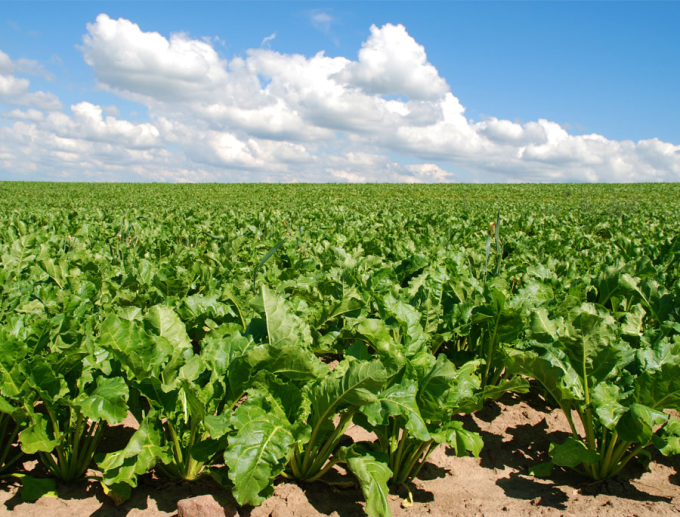 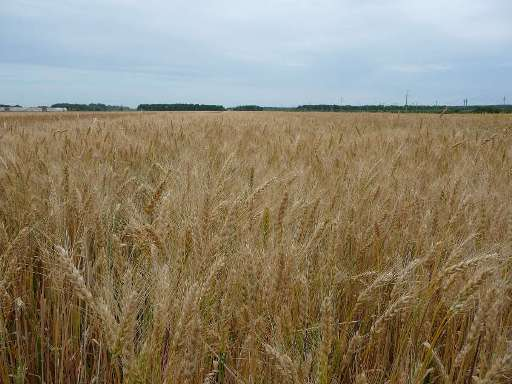 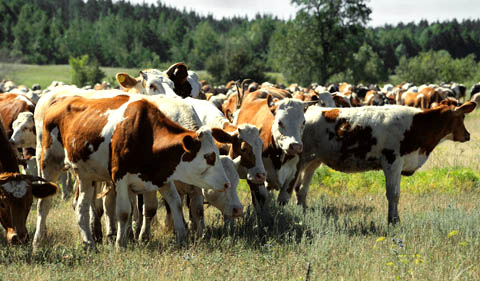 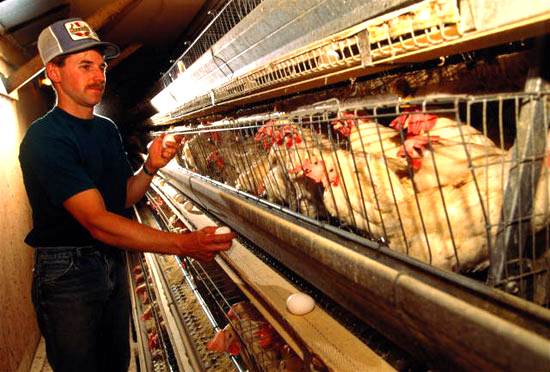 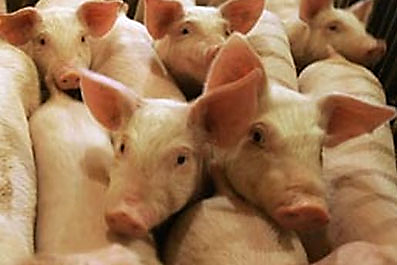 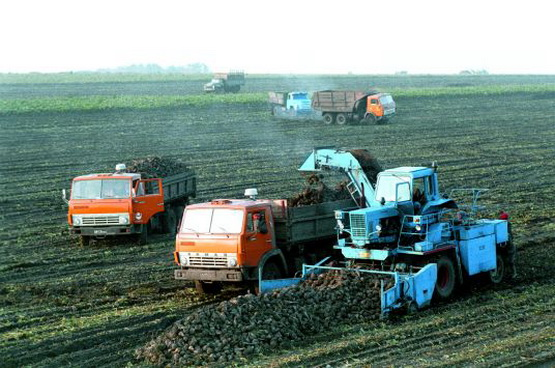 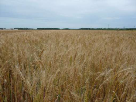 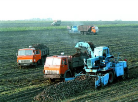 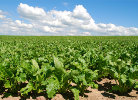 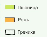 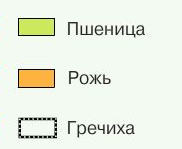 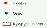 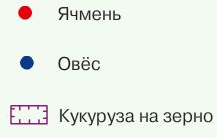 Животноводство
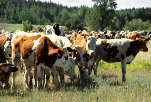 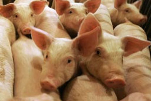 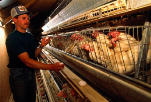 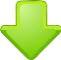 Транспорт  и  хозяйственные  связи
Район не имеет выхода к морю
,поэтому  основным  видом транспорта
является железнодорожный  (95 % грузоперевозок).
Ввоз
Вывоз
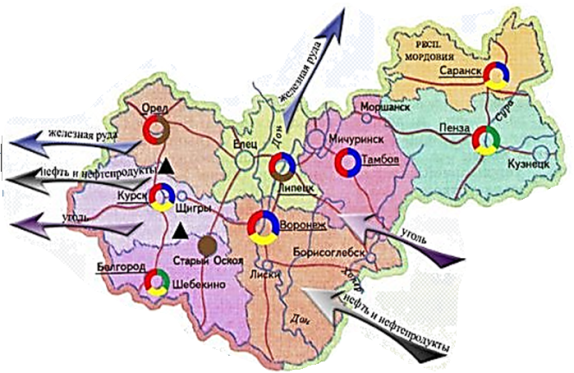 Железная 
руда
Чугун 
Сталь
Строй-материалы
Продукция с/х и пищевой промышленности
Топливо
Уголь
Лес
Пиломате-риалы
Оборудование
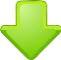 Проблемы  и  перспективы  развития
Проблемы
Необходимы крупные инвестиции в  социальную и производственную инфраструктуры  АПК.
Рекультивация обширных площадей
Загрязнение  почв,  водного и воздушного бассейнов промышленными отходами.
Истощение черноземов в результате  промышленной и сельскохозяйственной нагрузки.
В первую очередь связаны с металлургическим комплексом, машиностроением.
Создание высокотоварного и многопрофильного сельского, хозяйства и связанных с ним перерабатывающих производств.
Развитию  способствует положение региона на пересечении транспортных путей Украина - Центр - Северный Кавказ – Закавказье.
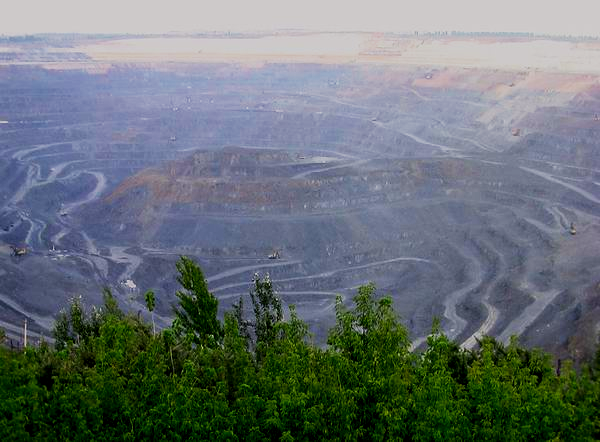 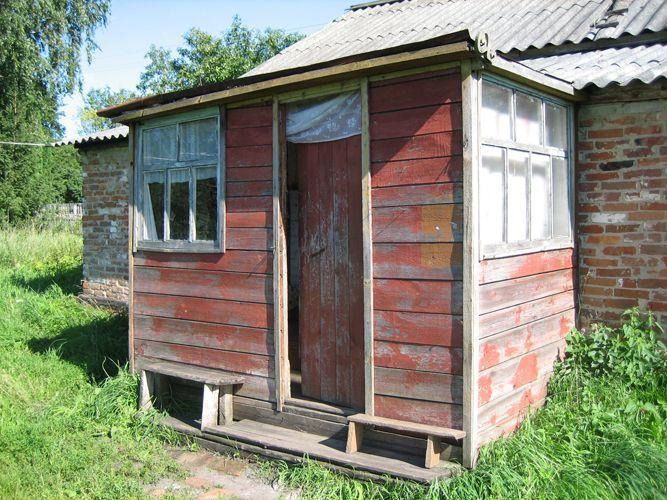 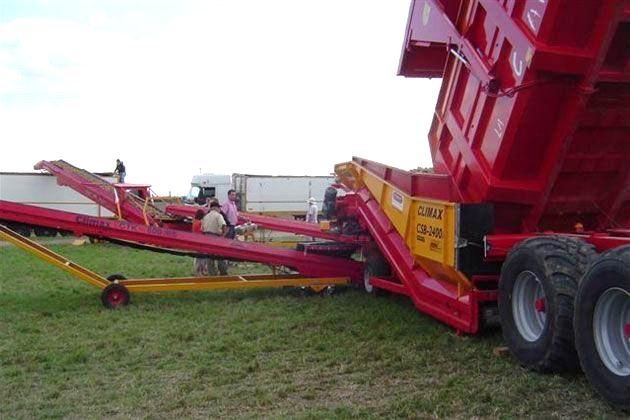 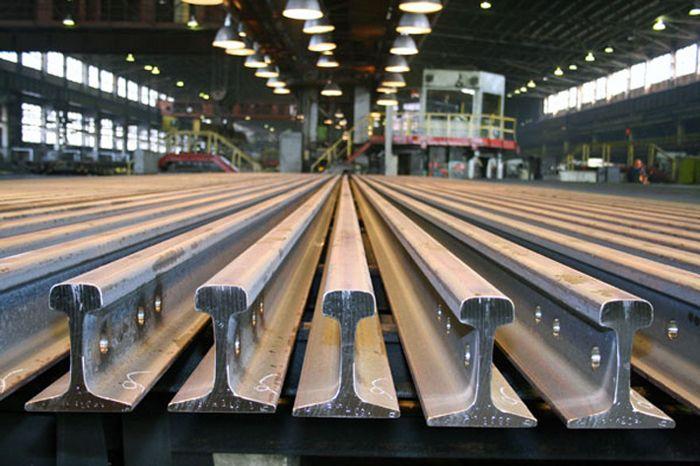 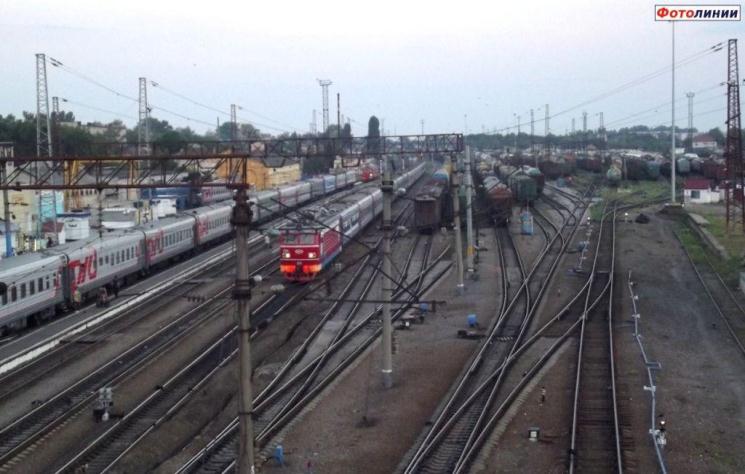 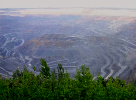 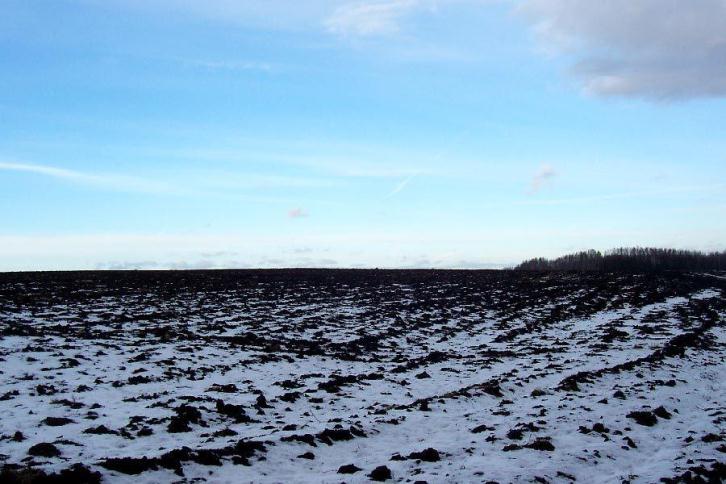 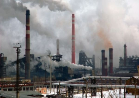 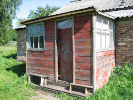 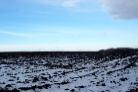 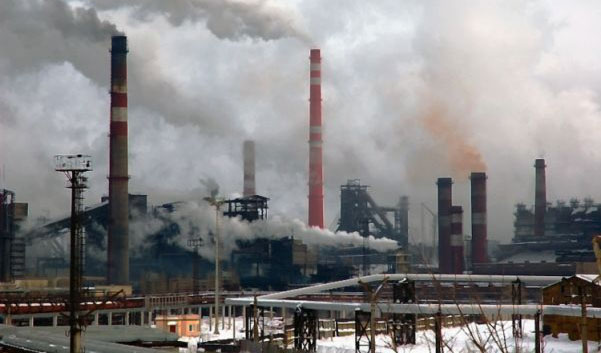 Перспективы
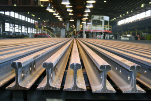 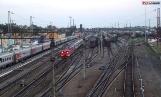 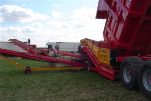 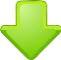 Практикум
Обозначьте:
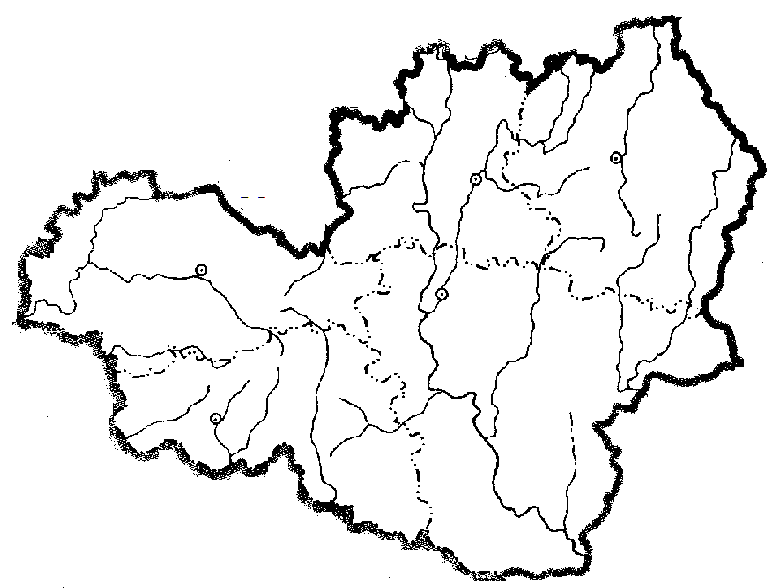 Центральный
Границы районов
Волго-Вятский
Тамбов
Областные центры
Липецк
Пограничные страны и районы
Курск
Воронеж
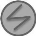 Курская
АЭС
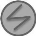 Нововоронежская
Поволжский
Белгород
Старый   Оскол
Центры черной металлургии
Украина
Северокавказский
Комбинат полного цикла
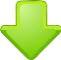 электросталеплавильный
Вопросы
1
Курская, Белгородская, Воронежская, Липецкая, Тамбовская
2
Железные руды КМА, черноземы
3
Горнодобывающая, черная металлургия, машиностроение, химическая, пищевая, АПК
В Старом Осколе,  Белгородская область
4
5
Нововоронежская и Курская АЭС
6
Сахарная свекла
7
Железнодорожный
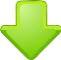 3
Задания
4
2
1
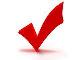 Определите по контурам
  названия областей.
1
2
Липецкая
Тамбовская
3
Курская
Воронежская
4
Белгородская
5
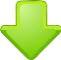 ответ
3
Задания
4
2
1
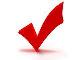 Выберите верные утверждения:
8. Основной вид транспорта – железнодорож-ный.
5. Крупнейшим городом района является Воронеж.
1. В районе  проживает 7 %  населения России.
2. Промышлен-ное значение имеют железные руды.
3. Центр электро-металлургии – Липецк.
6. Главная с/х культура – озимая пшеница.
7. Лесные ресурсы – богатство района.
4. Здесь находятся три АЭС.
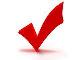 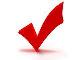 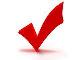 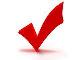 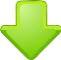 ответ
3
Задания
4
2
1
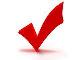 Расшифруйте схемы, характеризующие отрасли специализации района:
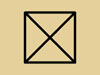 КМА
черноземы
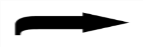 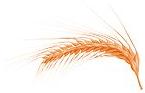 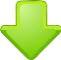 3
Задания
4
2
1
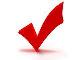 Используя учебник и атлас, заполните  таблицу «Отрасли специализации Центрально-Черноземного района»:
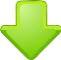 пример
Тест
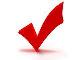 1
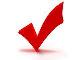 2
3
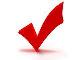 4
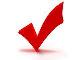 5
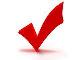 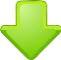 ответ
Задания  ЕГЭ и ГИА
А1
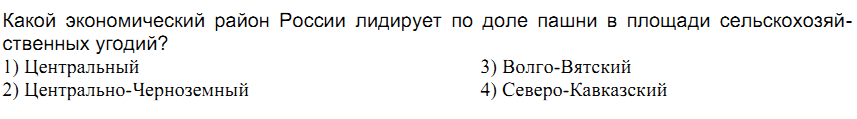 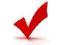 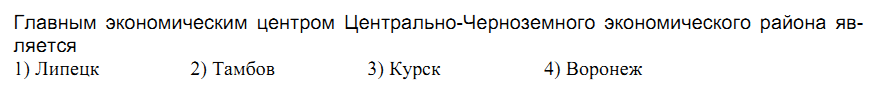 А2
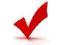 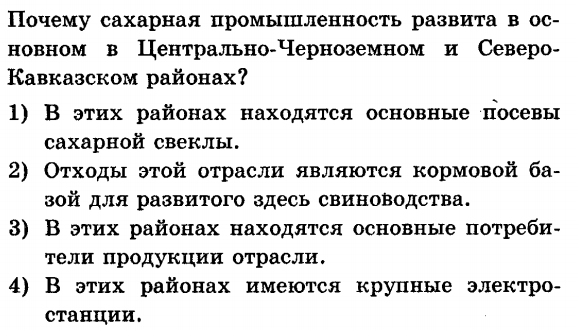 А3
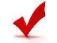 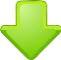 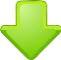 Задания  ЕГЭ и ГИА
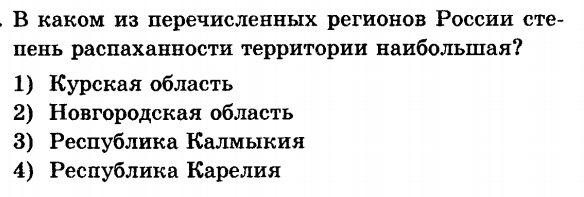 А4
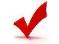 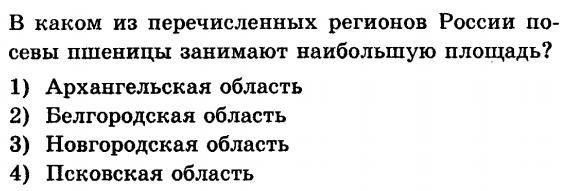 А5
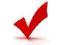 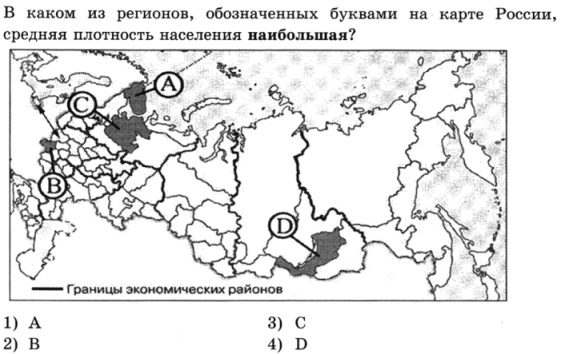 А6
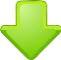 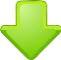 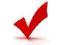 Задания  ЕГЭ и ГИА
В1
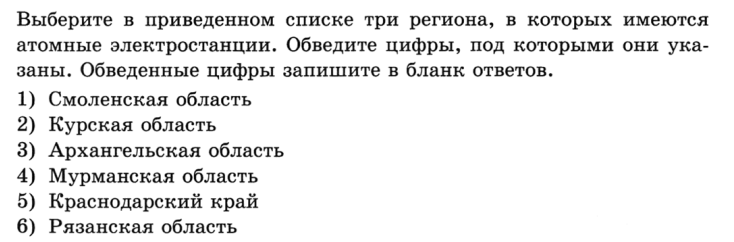 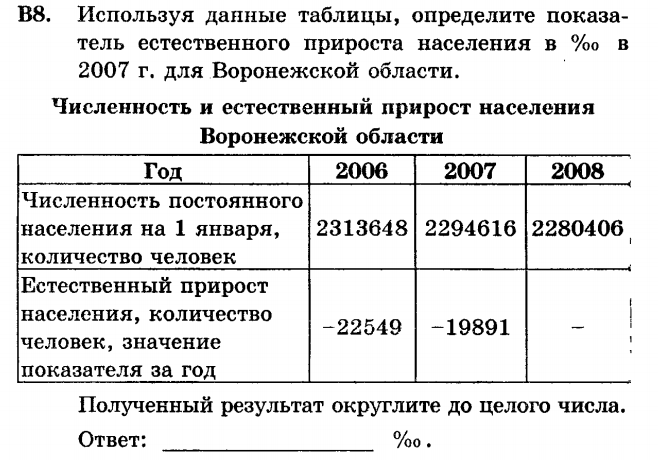 В2
- 9
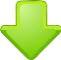 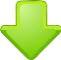 Задания  ЕГЭ и ГИА
В3
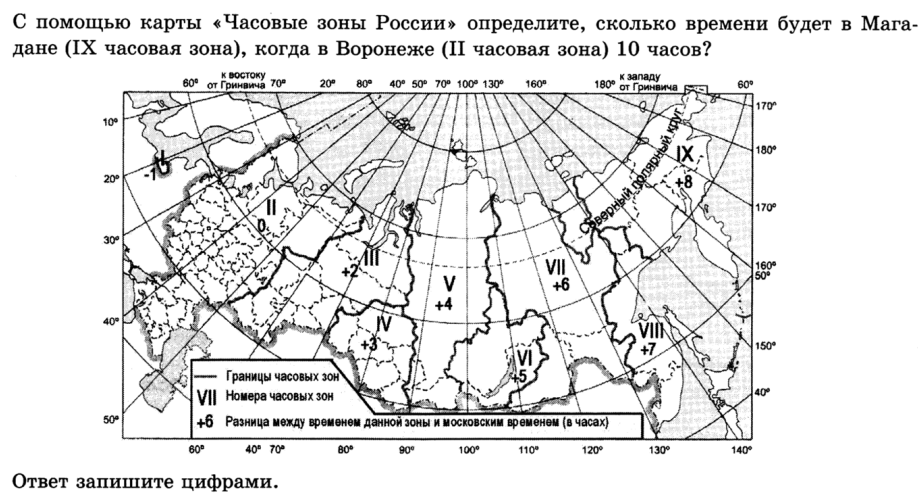 18
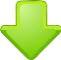 Руководство по навигации
С титульного слайда  - переход на разделы ресурса по щелчку на раздел
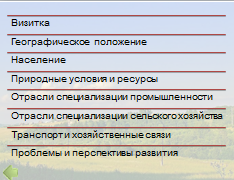 При нажатии на текст – переход на пункты плана.
При нажатии на объекты с красным цветом или контуром – появляется дополнительная или скрытая информация, ответы.
1
ответ
2
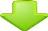 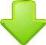 Управляющие кнопки.
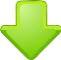 Карты из мультимедийного пособия «Кирилл и Мефодий» «Уроки географии 9 класс», 2009
Карты из электронного приложения к учебнику «География. Россия: природа, население, хозяйство». Изд-во «Просвещение», 2009
http://openbudget.karelia.ru/budnord/russian/central-blacksoil/images/centcher.jpg - карта состав района
http://xs.ms45.edu.ru/ms45/create/2005_06/9/9a/center_chernoz/Chern2.jpg  - карта промышленности 
http://www.c-s-r.ru/rusinfo/rusgrafika/Chermap.gif - контурная карта
http://www.labstend.ru/site/index/folies/school/geo/Geo168_0138.png - таблица района
http://upload.wikimedia.org/wikipedia/commons/thumb/2/2a/Central-chernozem_economic_region.png/280px-Central-chernozem_economic_region.png - карта ГП района
http://img-2005-07.photosight.ru/18/949511.jpg - фон
http://interesnyesaity.ru/2011/09/19/vektornyj-klipard-steklyannye-knopki-dlya-sajta/ - клипарт кнопки
http://www.notebookcomputerssmall.com/wp-content/uploads/2011/05/notebook-background.jpg - фон
 http://worldgeo.ru/i/ecomap.gif - карта экономических районов
http://gis.web.tstu.ru/zchr/1.jpg - карта областей
http://gis.web.tstu.ru/zchr/3.jpg - поло-возрастная пирамида
http://www.altertravel.ru/images/29/3.jpg - КМА
http://img-fotki.yandex.ru/get/4602/delion.11/0_401ef_3ec97855_orig.jpg - КМА
http://img-fotki.yandex.ru/get/4906/delion.11/0_401f6_b1581ad2_orig.jpg - КМА
http://img-fotki.yandex.ru/get/4606/delion.11/0_401fe_3b4a0f21_orig.jpg - КМА
http://img-fotki.yandex.ru/get/5301/delion.11/0_40204_1d6f8e5b_orig.jpg - КМА
http://i028.radikal.ru/0802/a3/16cc9ba1bcf6.jpg - Новолипецкий МК
http://www.svsokol.ru/photo/pages/109/2.jpg -Липецкий металлургический завод
http://www.russtal.ru/uploads/images/gallery/oemk_07.jpg - Оскольский электрометаллургический комбинат
http://www.novosel.ru/i/486832.jpg - пресс
http://www.stankozavod.su/uploads/readyproduct/2_1_big.jpg - металлообрабатывающий станок
http://www.veta.ru/images/inc/211.jpg - нефтегазовое оборудование
http://www.rgmural.ru/images/new_catalog/obogat/git-51m.jpg - горно-шахтное оборудование
http://www.specialtechnology.ru/_repo/site/photos/eks/foto31.jpg - экскаватор
http://www.stalmost.ru/img/most1/2.jpg - мостовые конструкции
http://4avia.ru/sites/default/files/3.3PA016118.JPG - самолетостроение
http://www.gruzovik.ru/i/images/28278.jpg  - трактор
http://img01.avito.ru/images/big/4563108.jpg - станкостроение
http://web48.ru/uploads/mynews/15893fec19e4ac92964bbd73e1cd8ae831.jpg - производство холодильников
http://www.admlr.lipetsk.ru/rus/news/pictures/photo_1507.jpg - производство стиральных машин
http://www.rentenergy.ru/images/rus/ad200s_t400_1r_t.jpg - генераторы
http://ruprom-image.s3.amazonaws.com/689149_w640_h640_101486.jpg - подшипники
http://s53.radikal.ru/i141/0911/11/a0a2f325326a.jpg  - троллейбус
http://www.kurskvescentr.ru/imgcatalog/a62ed85e27.jpg - весы
http://белру.рф/pics/news/2012/01/20/62274.jpg - металлоконструкции
http://www.belgormash.ru/img/catalog/cats/01.jpg - горно-шахтное оборудование
http://www.ru.all.biz/img/ru/catalog/838337.jpeg - паровые котлы
http://omniteh.ru/ru/production/ - хим.оборудование
http://img.rufox.ru/files/big2/563779.jpg - сборка тракторов
http://www.yarskonline.ru/upload_files/news/426_1.jpg - вагоностроение
http://europa-centre.com/uploads/posts/2010-12/1291667733_18_3.jpg - Оскольский завод метал.машиностроения
http://4tochki.ru/picktures/uf/a5fac154c07d6714750d656c29935871.JPG - Воронежсинтез
http://1.bp.blogspot.com/-CeeQjClbDpE/TrlXlIENBWI/AAAAAAAAVRA/IPM0zD8_srs/s1600/0051.JPG - каучук
http://www.krata.ru/images/fbfiles/images/pigment_fc.JPG - завод «Пигмент»
http://cs4144.vkontakte.ru/u3266162/145349042/x_0f4a9cdf.jpg - пигменты
http://www.kurskvolokno.ru/components/com_virtuemart/shop_image/product/_________________4f607f6b8e395.jpg – нити
http://www.kpravda.ru/image/article/article.019489.2.gif?20120220112119 – «Химволокно»
http://himkompleks.ru/d/172799/d/156409001_6.jpg - волокна
http://mineralnye-udobrenija.ru/images/image1725664.jpg - удобрения
http://8024753.fis.ru/popup_imgs/10048406.jpg - азотные удобрения
http://www.lipetskmedia.ru/images/news/5258_s1.jpg - сбор свеклы
http://media.moyareklama.ru/i/n/0/162/162548.jpg - сахар
http://img2.board.com.ua/a/2000119588/wm/5-prodam-selhoz-oborudovanie.jpg - элеватор
http://pics.livejournal.com/rokota/pic/0004s7ay - крупа
http://sintec.ru/wp-content/uploads/wppa/23.jpg - завод по производству масла
http://webpodruga.com/wp-content/uploads/1109320444.jpg - подсолнечное масло
http://img1.liveinternet.ru/images/attach/c/1/58/945/58945498_115675983.jpg - сыры
http://is.park.ru/servlets/GetDocBody?guid=e232b34a-34fb-4e80-8480-f944719e1596 – производство сыров
http://www.nikimtatomstroy.ru/wps/wcm/connect/nikimt-atomrus/site/resources/235d2c804bca75d2bd6efd02617a3aa0/novovoroneg_ob.jpg - Нововоронежская АЭС
http://climate.od.ua/wp-content/uploads/2012/05/zavod-300x225.jpg - цементный завод
http://www.zaolsz.ru/images/uploads/1208779921-IMG_1347.jpg - силикатный завод
http://www.aprotec.ru/agrobiz/images/severodoneckaya/3.JPG - озимая пшеница
http://www.verdatarim.com/d/g/5_1.jpg - сахарная свекла
http://www.politekonomika.ru/000003/images/stories/010/06_600.jpg - сельхозугодья
http://agrobk.ru/wp-content/uploads/projects-in-the-field-of-animal-voronezh.jpg - крупный рогатый скот
http://www.myasnoy-soyuz.ru/uploads/posts/2012-06/1339649897_1.jpg - свиноводство
http://www.atemar.ru/pic/14.jpg - птицеводство
http://img.geocaching.com/cache/bbbdbd21-5f8c-466e-bf7b-106047980699.jpg - нарушение рельефа
http://www.inter-arm.ru/wp-content/uploads/2011/09/36.jpg - загрязнение
http://img-2004-12.photosight.ru/12/699961.jpg - черноземы
http://yuran.bos.ru/albums/village/home03.jpg - социальные условия
http://pravdaurfo.ru/sites/default/files/img_k6zcgm932gwg8.jpg - новые технологии
http://kartoffeltechnik.ru/uploads/files/catalog_9/napolnitel_yaschikov6.jpg - перспективы АПК
http://www.railwayz.info/photolines/images/992/1344216137.jpg - железная дорога
http://www.evergreenlodgemtshasta.com/mount-shasta-hotels.jpg - клипарт
http://images.clipartof.com/thumbnails/38324-Clipart-Illustration-Of-A-Wheat-Stalk-Bent-Over.jpg -клипарт 
Барабанов В.В., Амбарцумова Э.М., Дюкова С.Е.,  Чичерина О.В. ЕГЭ 2012. География. Типовые  тестовые     задания. – М.: Издательство «Экзамен», 2012.